High pressure in center of domain
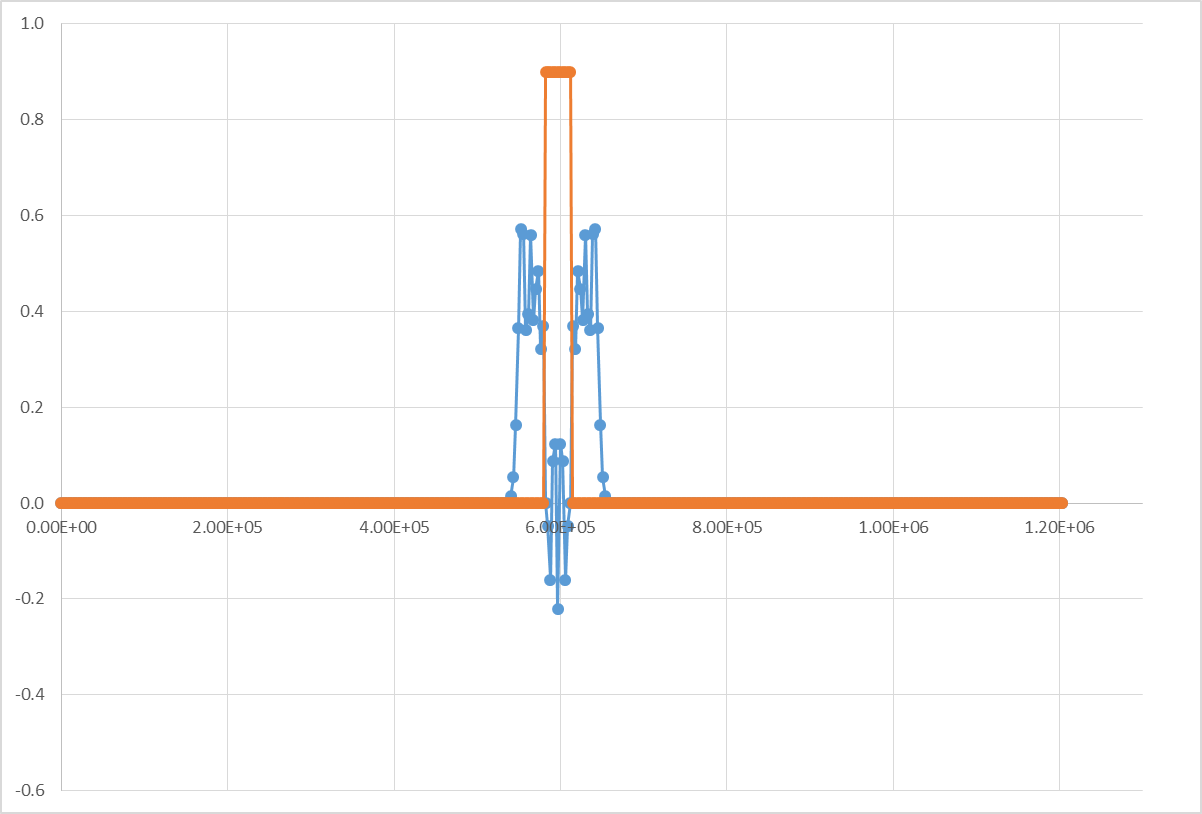 η
(meters)
Distance (meters)
Time = 5000 seconds (1.389 hours)
High pressure in center of domain
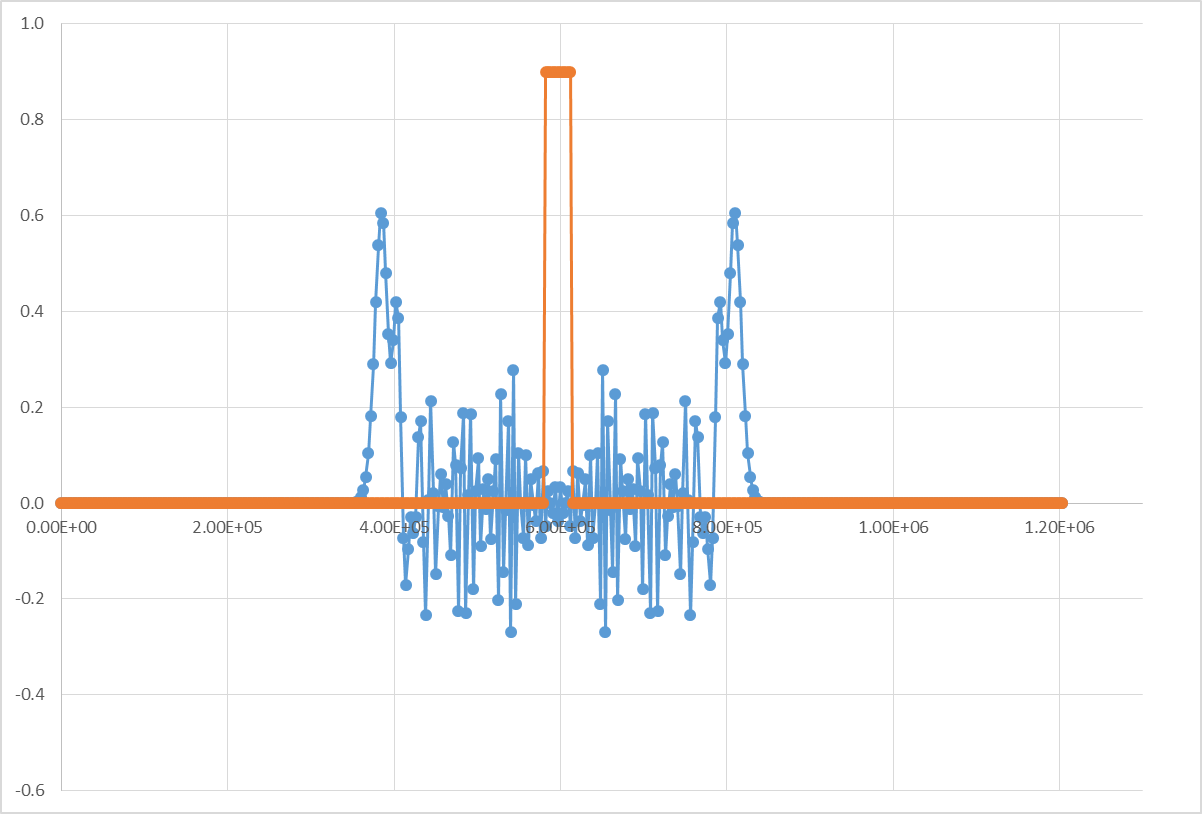 η
(meters)
Distance (meters)
Time = 30000 seconds (8.33 hours)
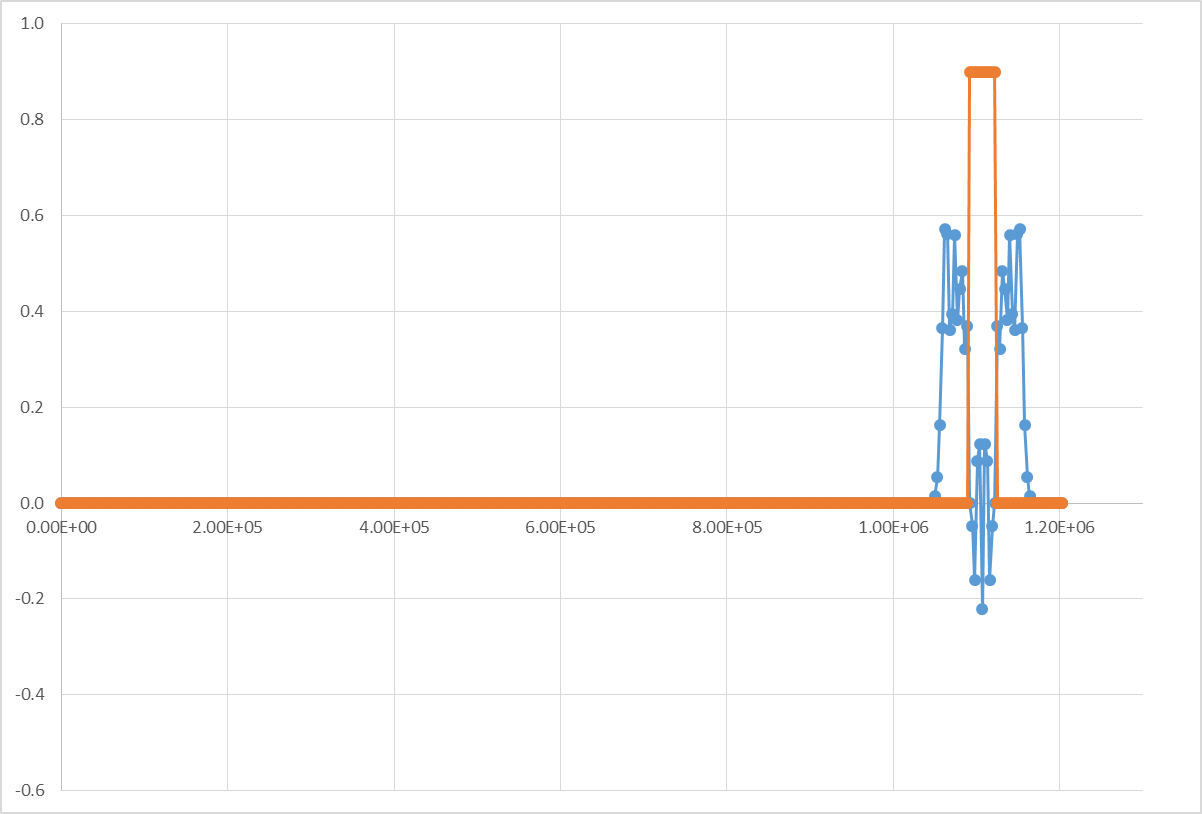 η
(meters)
Distance (meters)
Time = 5000 seconds (1.389 hours)
Radiation Boundary Conditions
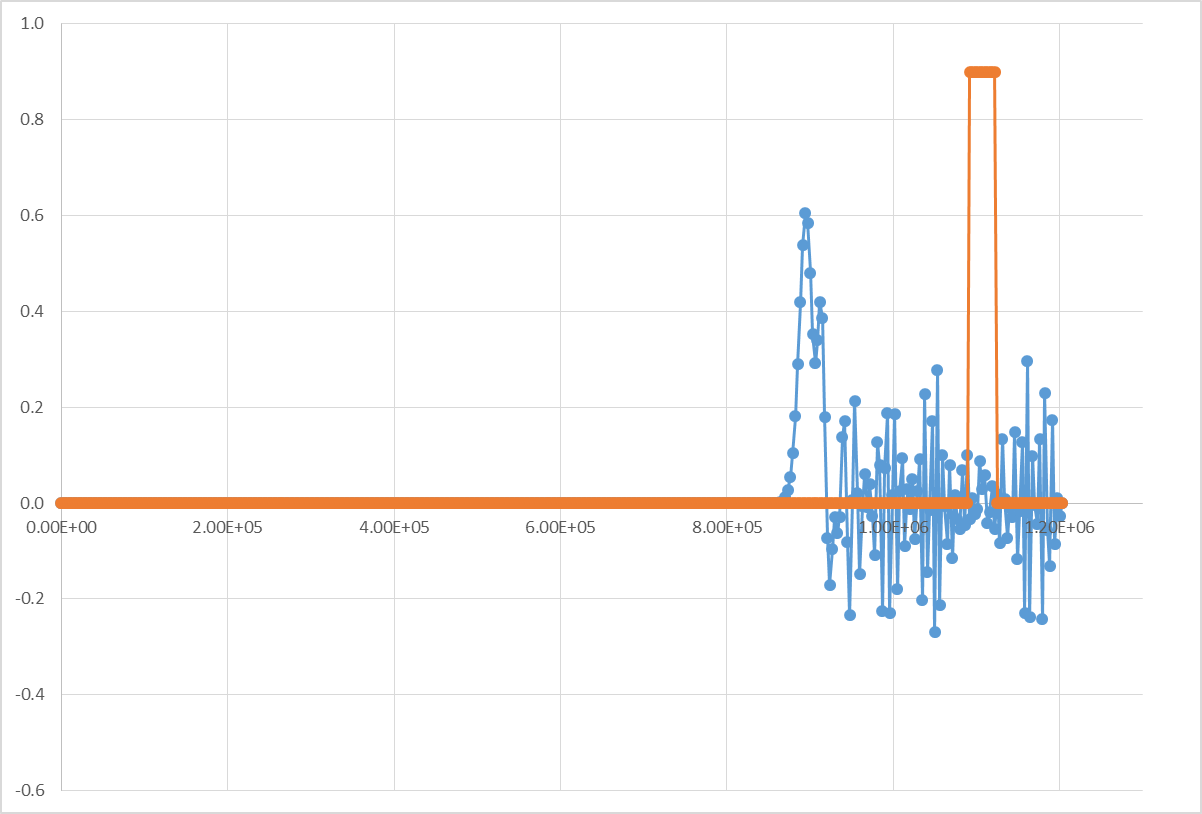 η
(meters)
Distance (meters)
Time = 30000 seconds (8.33 hours)
Fixed (Rigid) Boundary Conditions
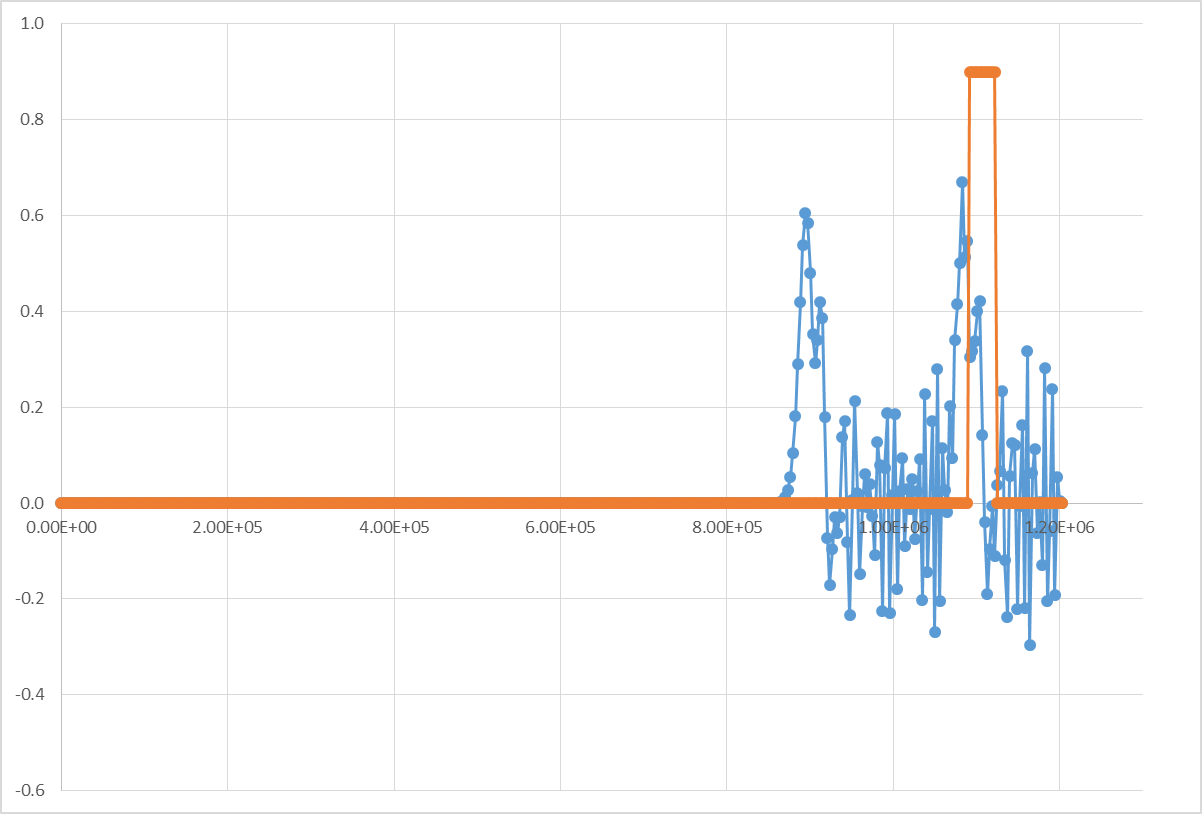 η
(meters)
Distance (meters)
Time = 30000 seconds (8.33 hours)
Radiation Boundary Conditions
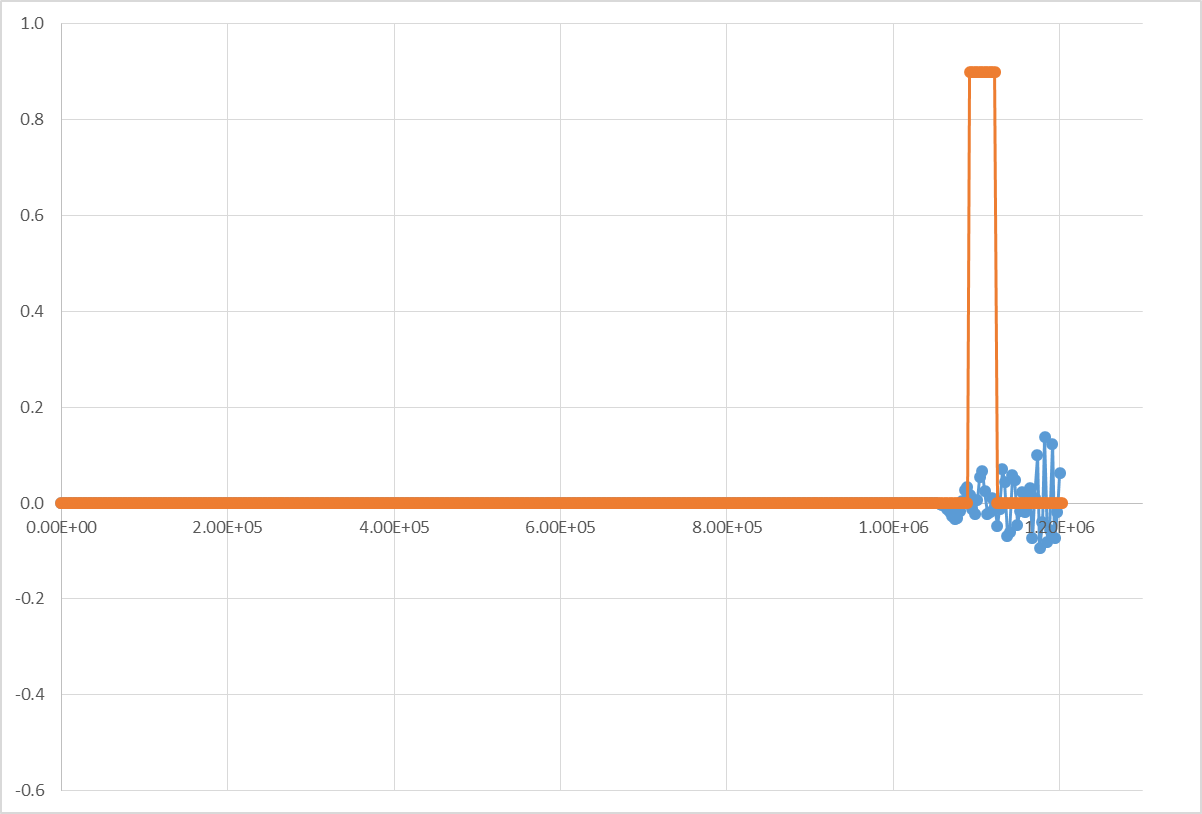 Δη
(meters)
Distance (meters)
Time = 30000 seconds (8.33 hours)
Fixed (Rigid) Boundary Conditions
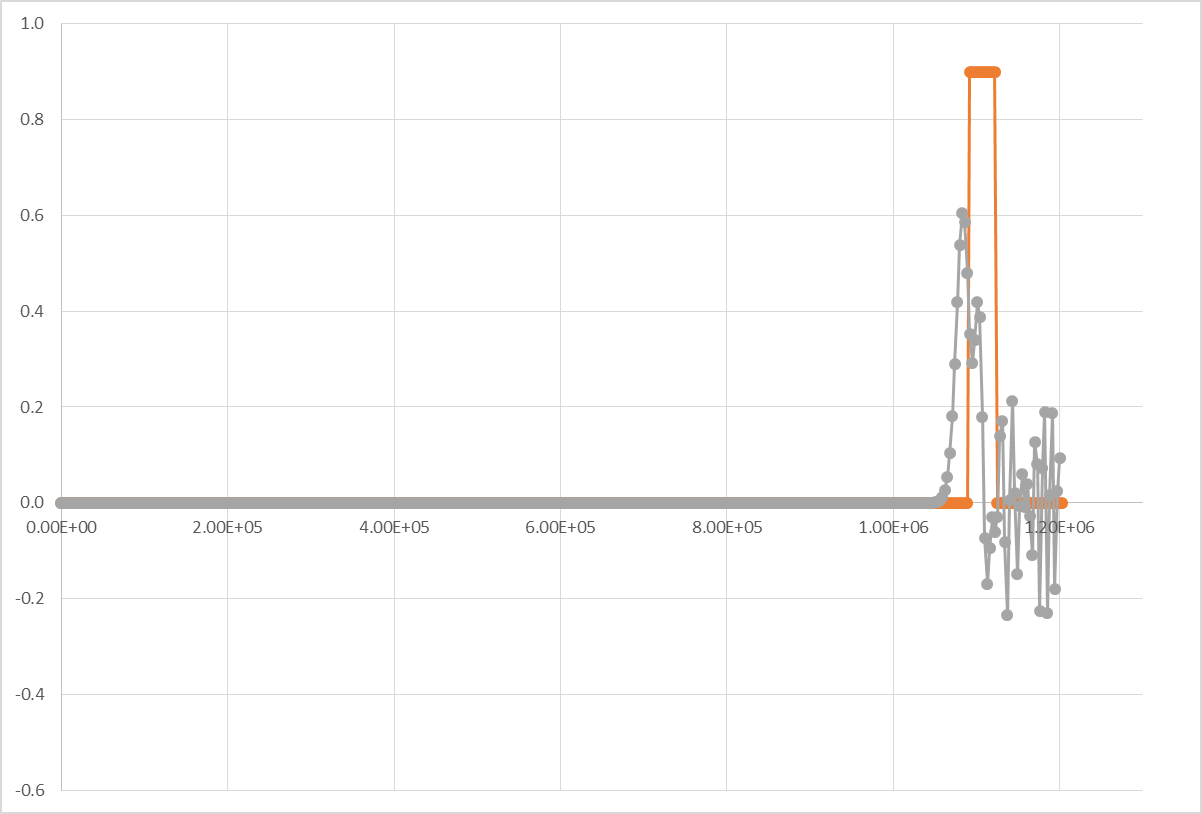 Δη
(meters)
Distance (meters)
Time = 30000 seconds (8.33 hours)